125 jaar orgel
125 jaar orgel, gereformeerde kerk Sliedrecht
Begin 1890 wordt de erbarmelijke staat van het orgel gemeld aan de kerkenraad.
125 jaar orgel, gereformeerde kerk Sliedrecht
In oktober 1890 is er voldoende geld voor een ander orgel.
125 jaar orgel, gereformeerde kerk Sliedrecht
Het orgel kostte 1.925 gulden

Het oude orgel werd ingenomen

Het orgel is aangekocht bij firma Bijlaart in Dordrecht
125 jaar orgel, gereformeerde kerk Sliedrecht
De overlevering zegt:
Het orgel is in de winter van 1890-1891 over het ijs 
van Dordrecht naar Sliedrecht vervoerd.
125 jaar orgel, gereformeerde kerk Sliedrecht
De overlevering zegt ook:
Het orgel zou afkomstig zijn uit een klooster in Dordrecht.
125 jaar orgel, gereformeerde kerk Sliedrecht
Orgel wordt in 1891 in 
    de vorige kerk geplaatst.
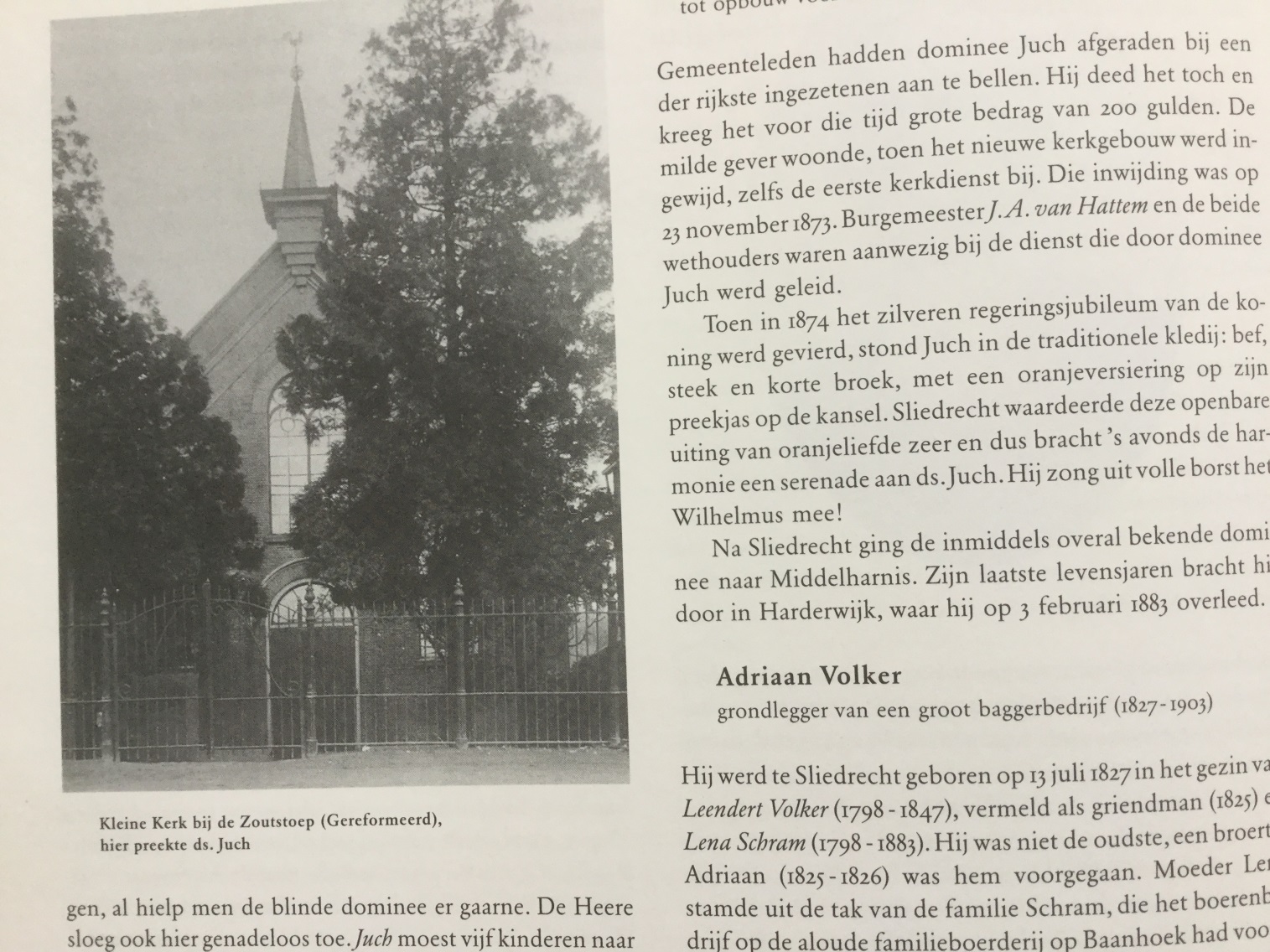 125 jaar orgel, gereformeerde kerk Sliedrecht
Orgel wordt ‘ingewijd’ op 11 maart 1891. Er is een advertentie uit de Zondagsbode bewaard gebleven.
125 jaar orgel, gereformeerde kerk Sliedrecht
(de gereformeerde kerk heette toen nog
 Christelijk Gereformeerde Gemeente)
Het orgel in het vorige kerkgebouw
125 jaar orgel, gereformeerde kerk Sliedrecht
Het orgel is meeverhuisd naar ons huidige kerkgebouw.
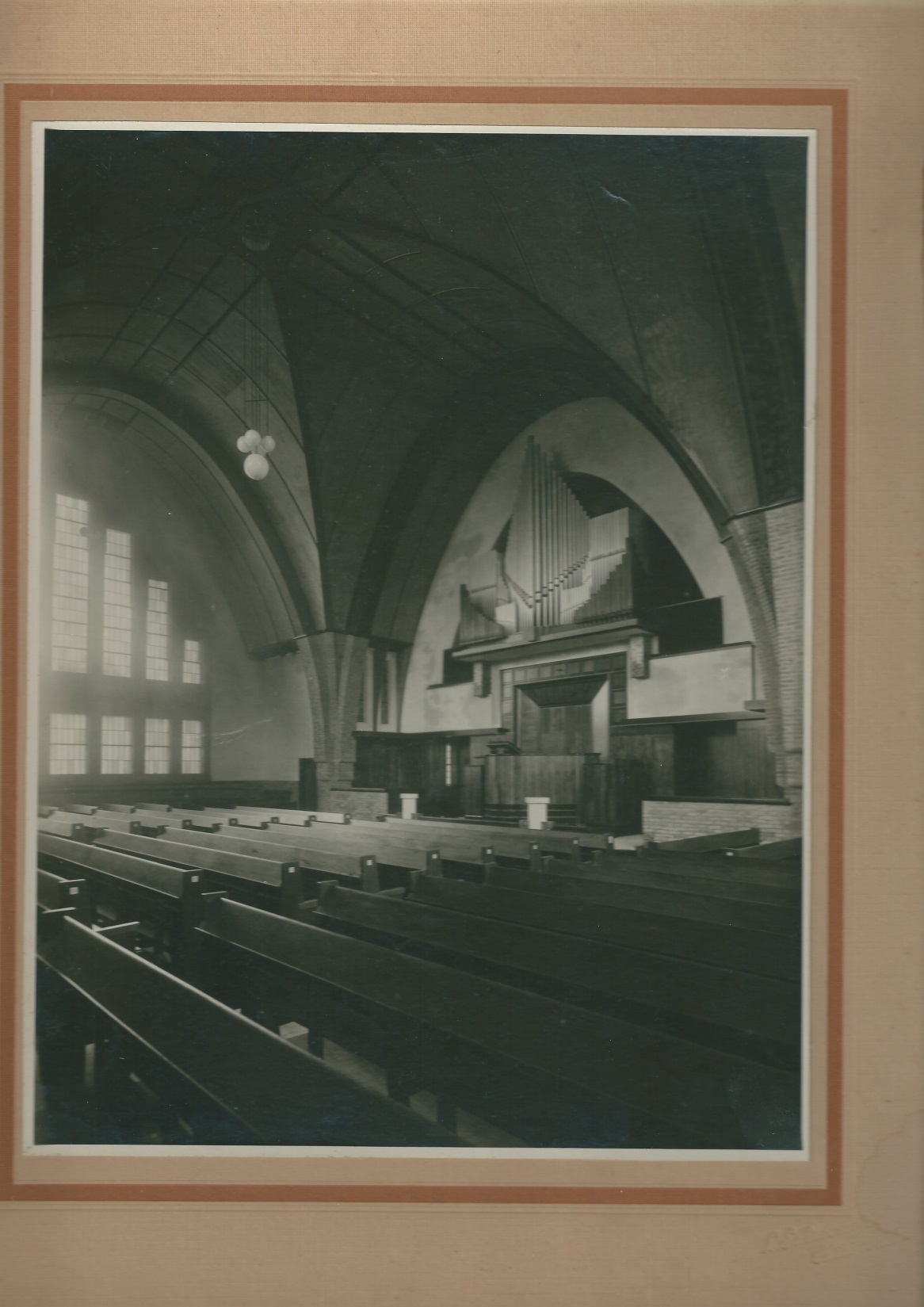 Foto interieur 1932
125 jaar orgel, gereformeerde kerk Sliedrecht
In 1951 is het mechanisch systeem vervangen door een elektrisch-pneumatisch systeem.
125 jaar orgel, gereformeerde kerk Sliedrecht
Foto’s van het binnenwerk van het orgel
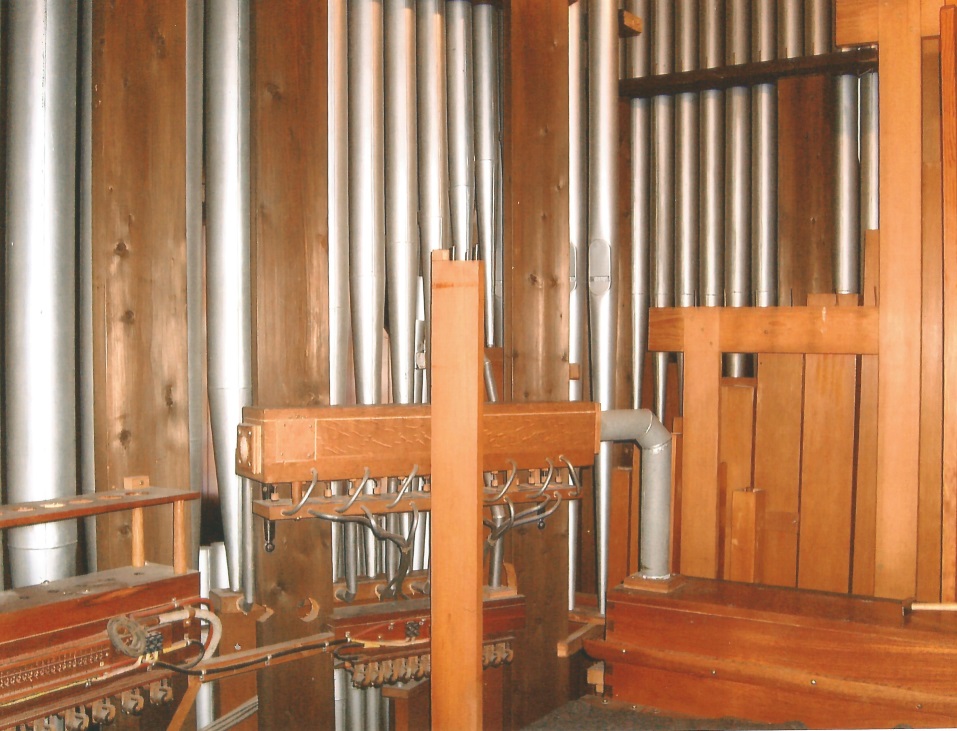 125 jaar orgel, gereformeerde kerk Sliedrecht
In 1968 is op advies van organist Jan Bonefaas het orgel uitgebreid.

O.a. pedaal Fagot 16’ en afgeleide Trompet 8’ worden aangebracht.
125 jaar orgel, gereformeerde kerk Sliedrecht
In 1996 is er een camera geïnstalleerd.
125 jaar orgel, gereformeerde kerk Sliedrecht
In 2002 zijn klavieren vernieuwd.
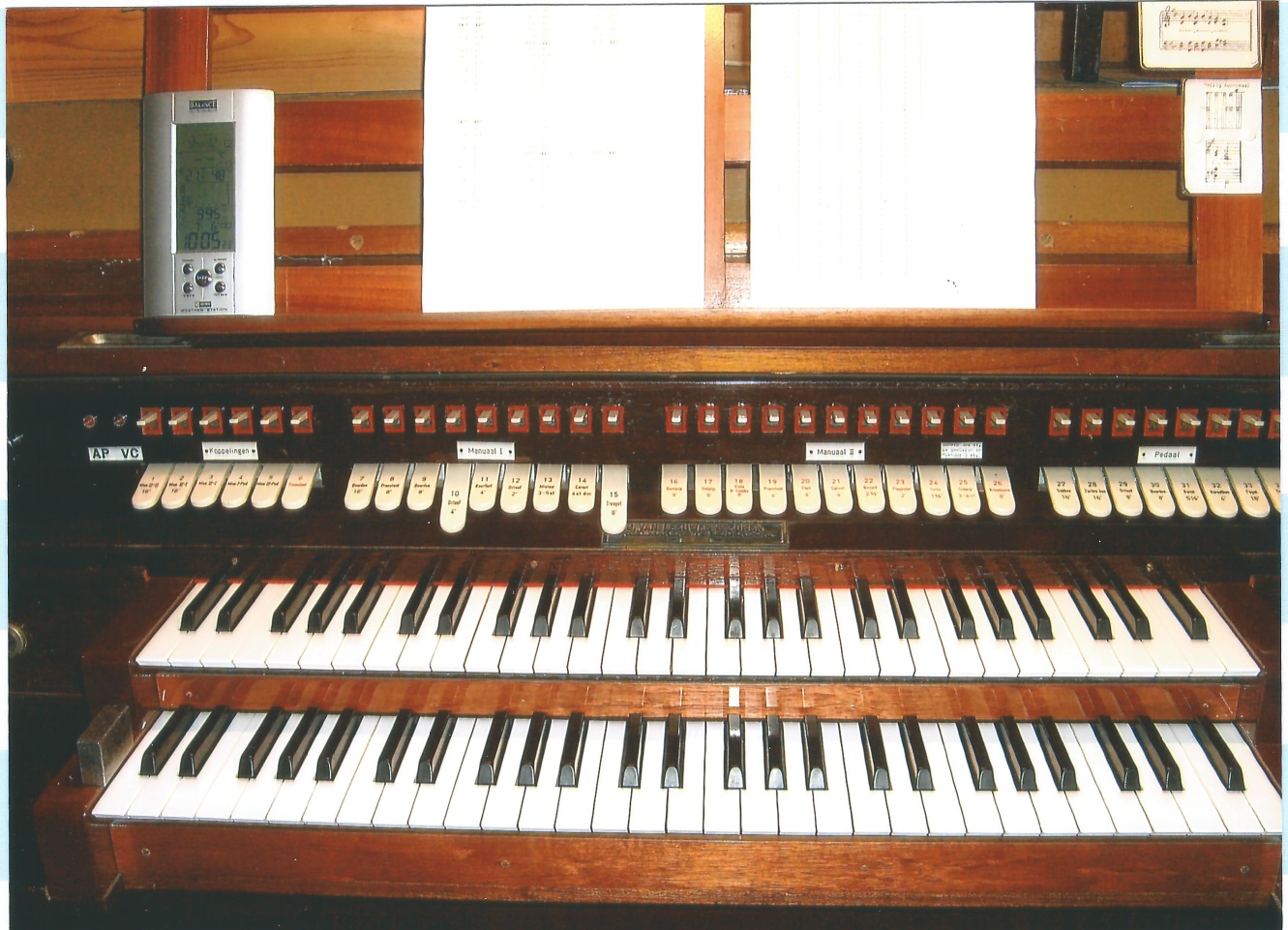 125 jaar orgel, gereformeerde kerk Sliedrecht
In 2010 is het orgel van verbouwingsstof ontdaan.
125 jaar orgel, gereformeerde kerk Sliedrecht
De orgelpijpen worden weggehaald 
en één voor één schoongemaakt.
125 jaar orgel, gereformeerde kerk Sliedrecht
Het vooraanzicht van het orgel.
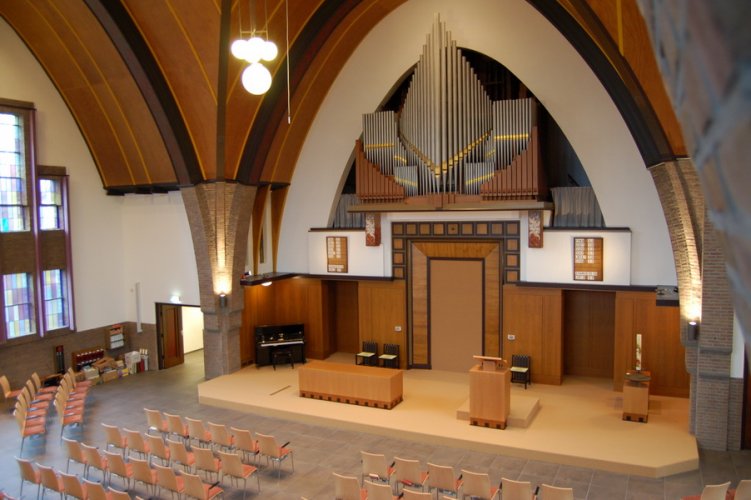 125 jaar orgel, gereformeerde kerk Sliedrecht
Dit is het uitzicht van de organist (lege kerk)
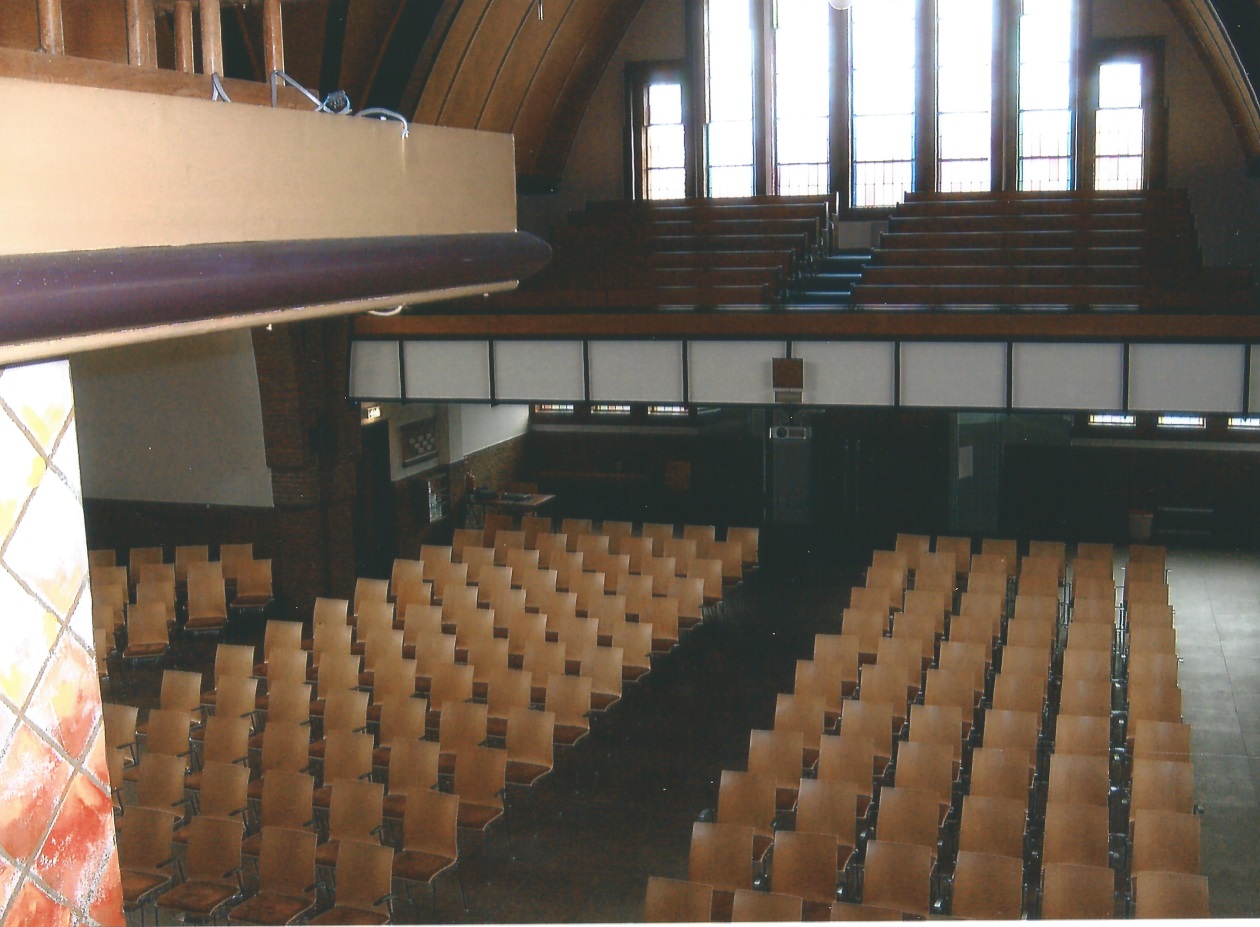 125 jaar orgel, gereformeerde kerk Sliedrecht
Het orgel heeft alleen maar kunnen klinken omdat er mensen zijn die met hart en ziel dit grote instrument bespelen.

De gemeente zingt al 125 jaar mee met dit orgel in verschillende ritmes.
125 jaar orgel, gereformeerde kerk Sliedrecht
Dank aan alle organisten. 

     Zonder een organist leeft een orgel niet!